Аналитическая работа над словом на материале родственных слов на логопедических занятиях в начальной школе.
Учитель – логопед 
МБОУ СОШ №135
Новикова С.Г.
Прочитай и отгадай загадку
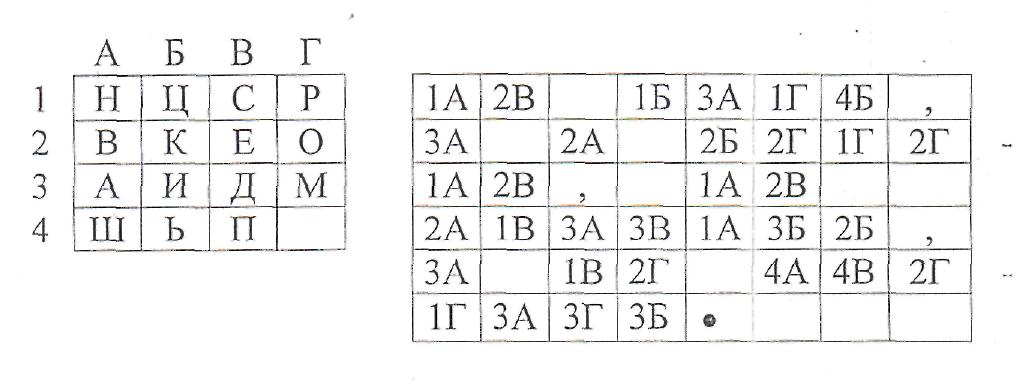 Прочитай и отгадай загадку
С14.91.ш7   38.р109.м 
п8т67м   в33   30.61 
6.10.22.53.8 .
Отгадай загадку
Глубоко был спрятан он.
Раз-два-три – и вышел вон.
И стоит он на виду.
Белый, я тебя найду!
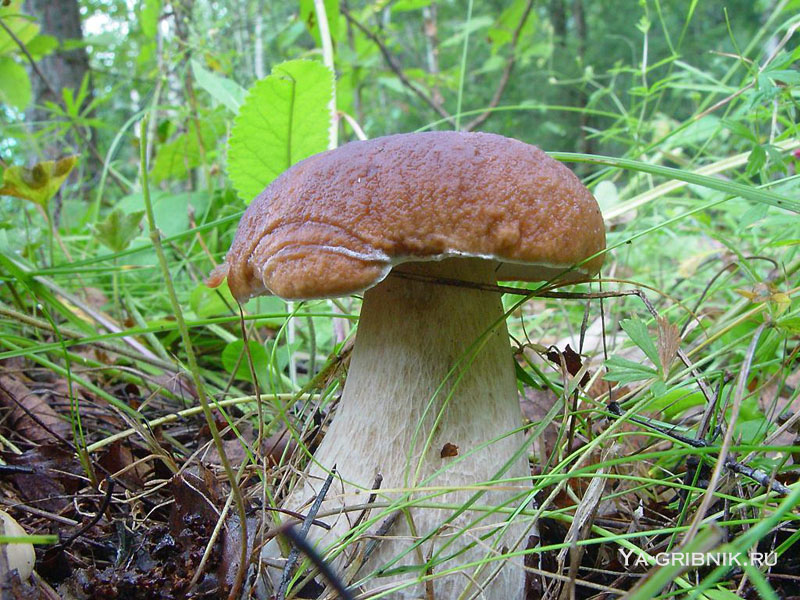 Реши пример
ЗАБОР – ЗА + О +  ДАЧА - ЧА =
Анаграмма
Д О А З О Б Р
Изограф
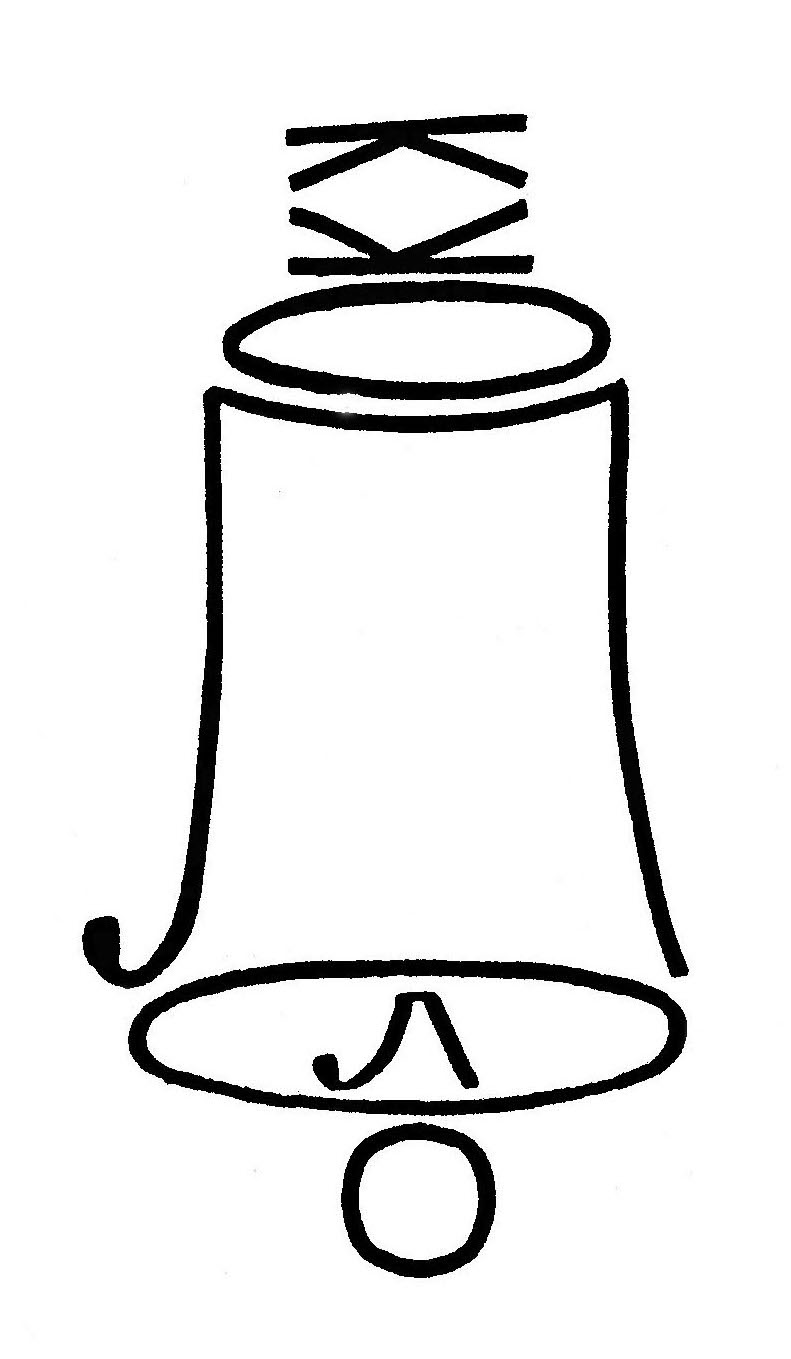 Отгадай ребус
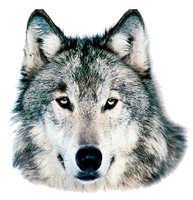 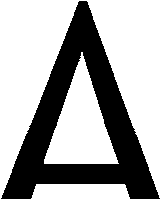 4 = н
Отгадай слово
оо
Отгадай слово
ать
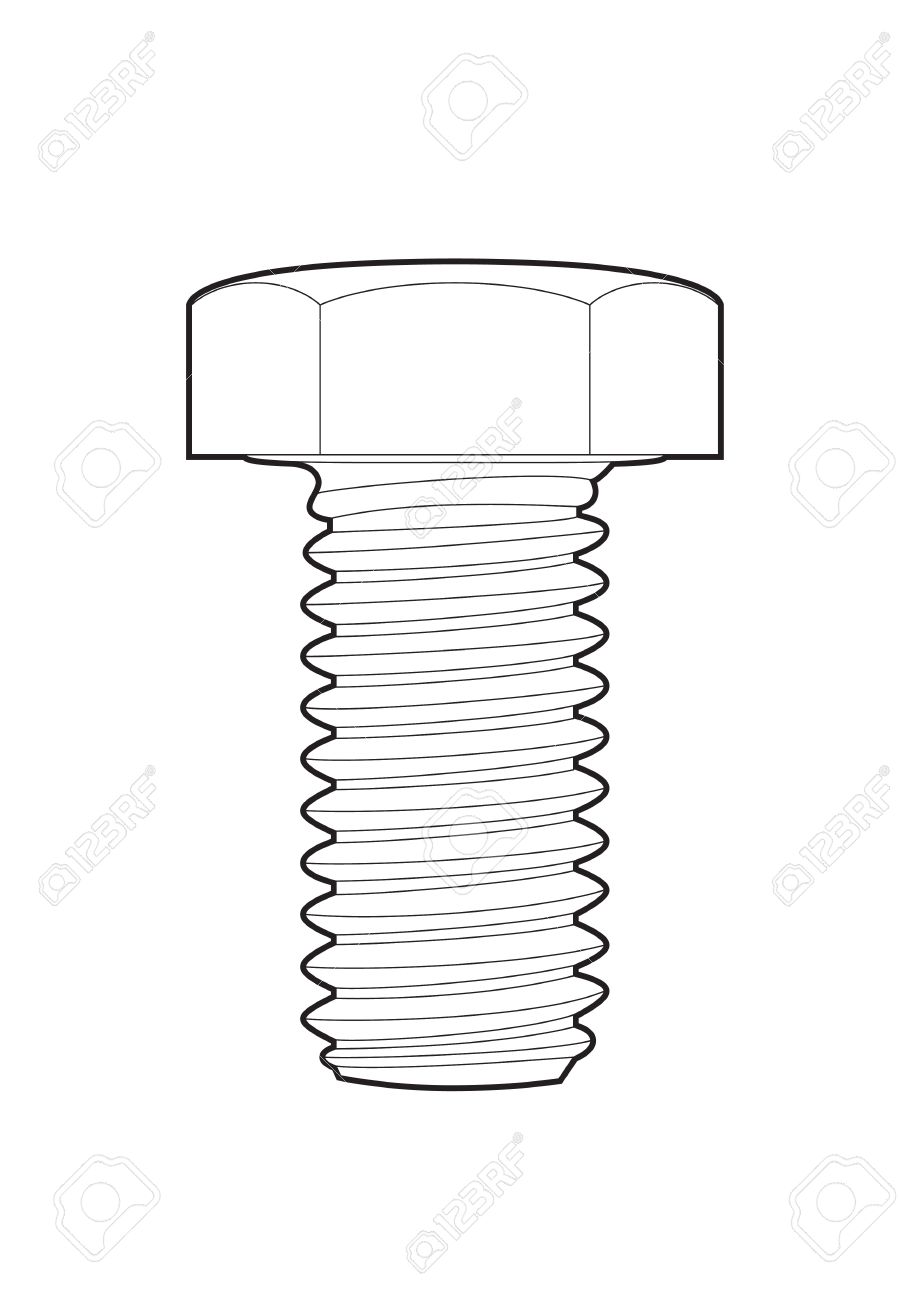 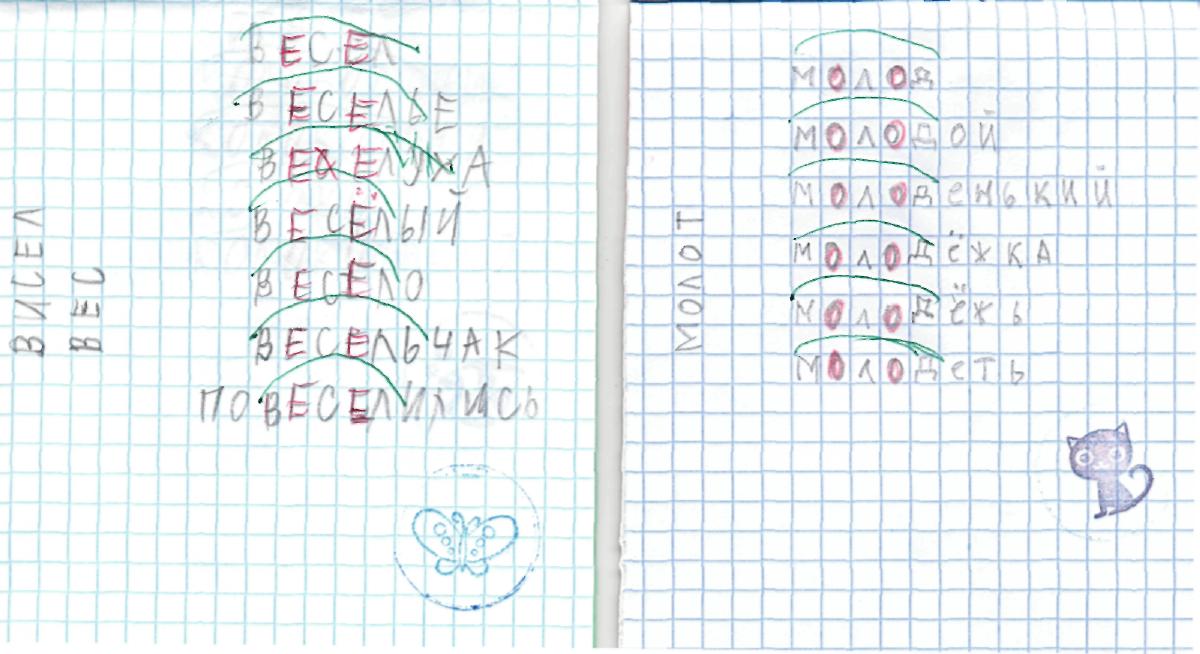 болтать
болтушка
болтун
болтовня
болтливый
болтливость
выболтать
проболтать
наболтать
болтун
балагур 
говорун 
пустомеля
пустослов 
сорока
балалайка
трещотка
молчун
Вес  ной  произошло  сильноенаводнение.
По  на  звери  шли  узкой  водопой
тропке. 
В...лодя  б...сыми  н...гами  зац...пился  за
вод...росли.